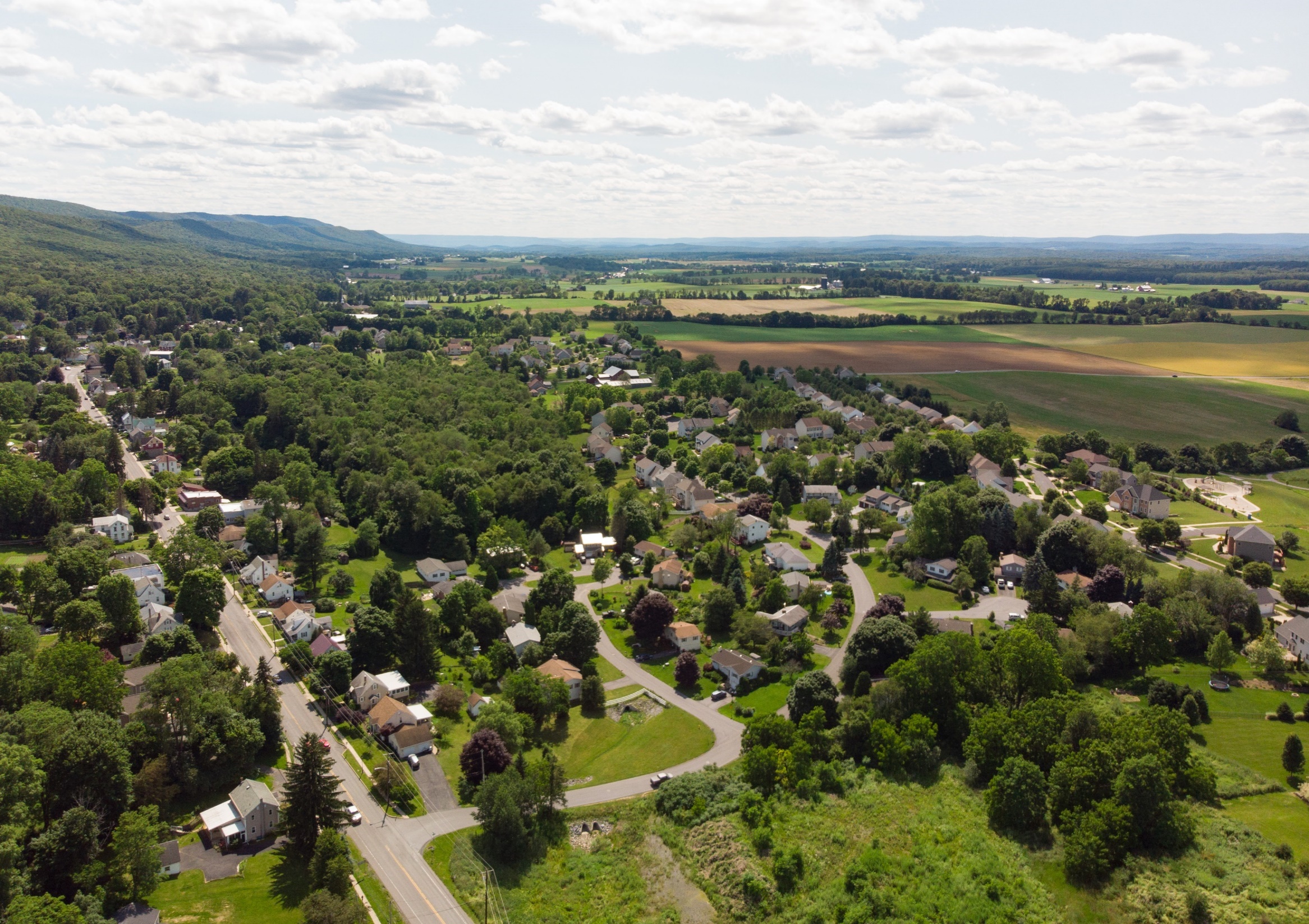 FERGUSON TOWNSHIP BOARD OF
SUPERVISORS

November 4, 2019
PINE GROVE MILLS
SMALL AREA PLAN
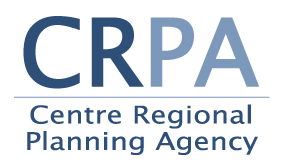 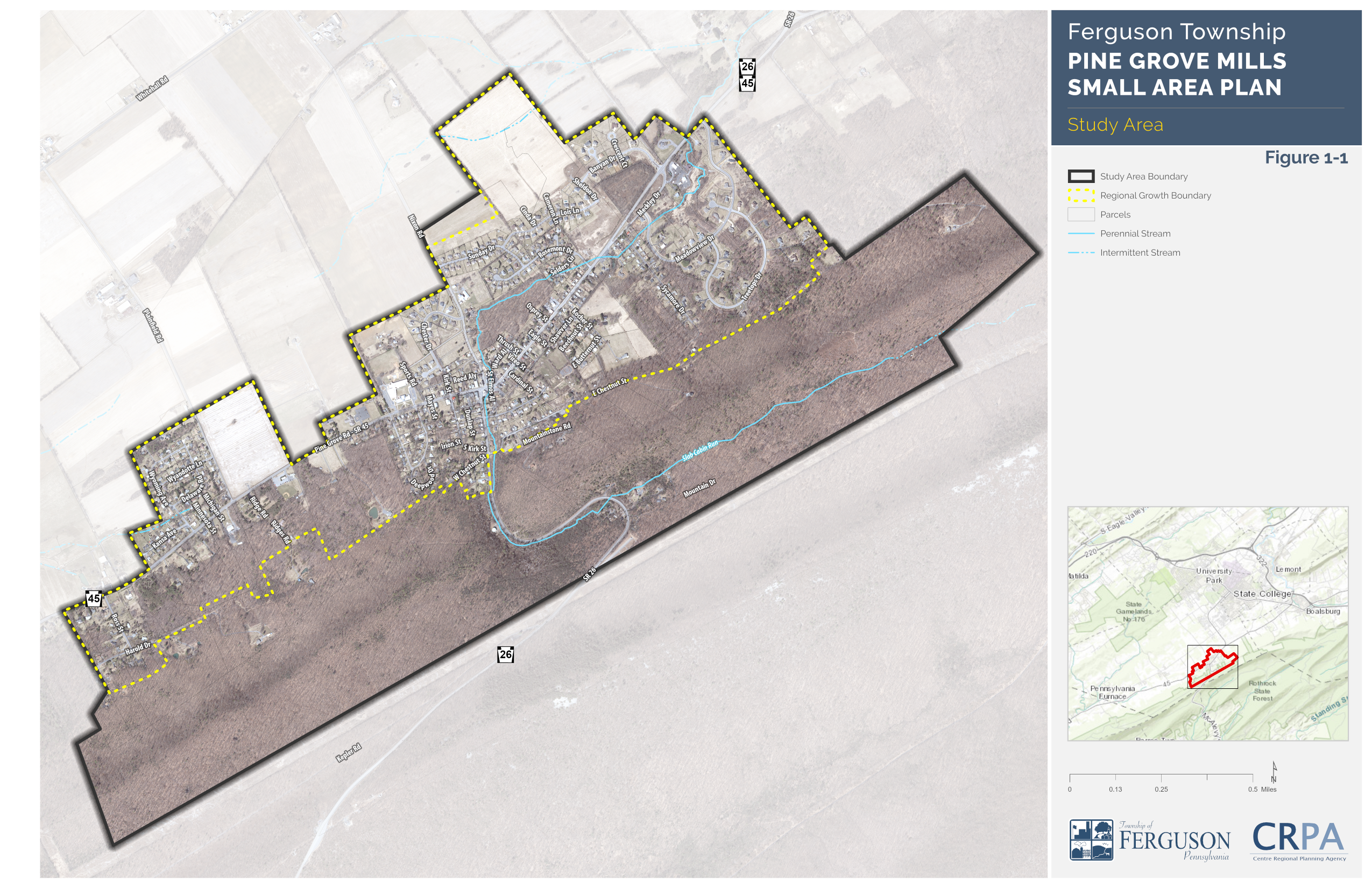 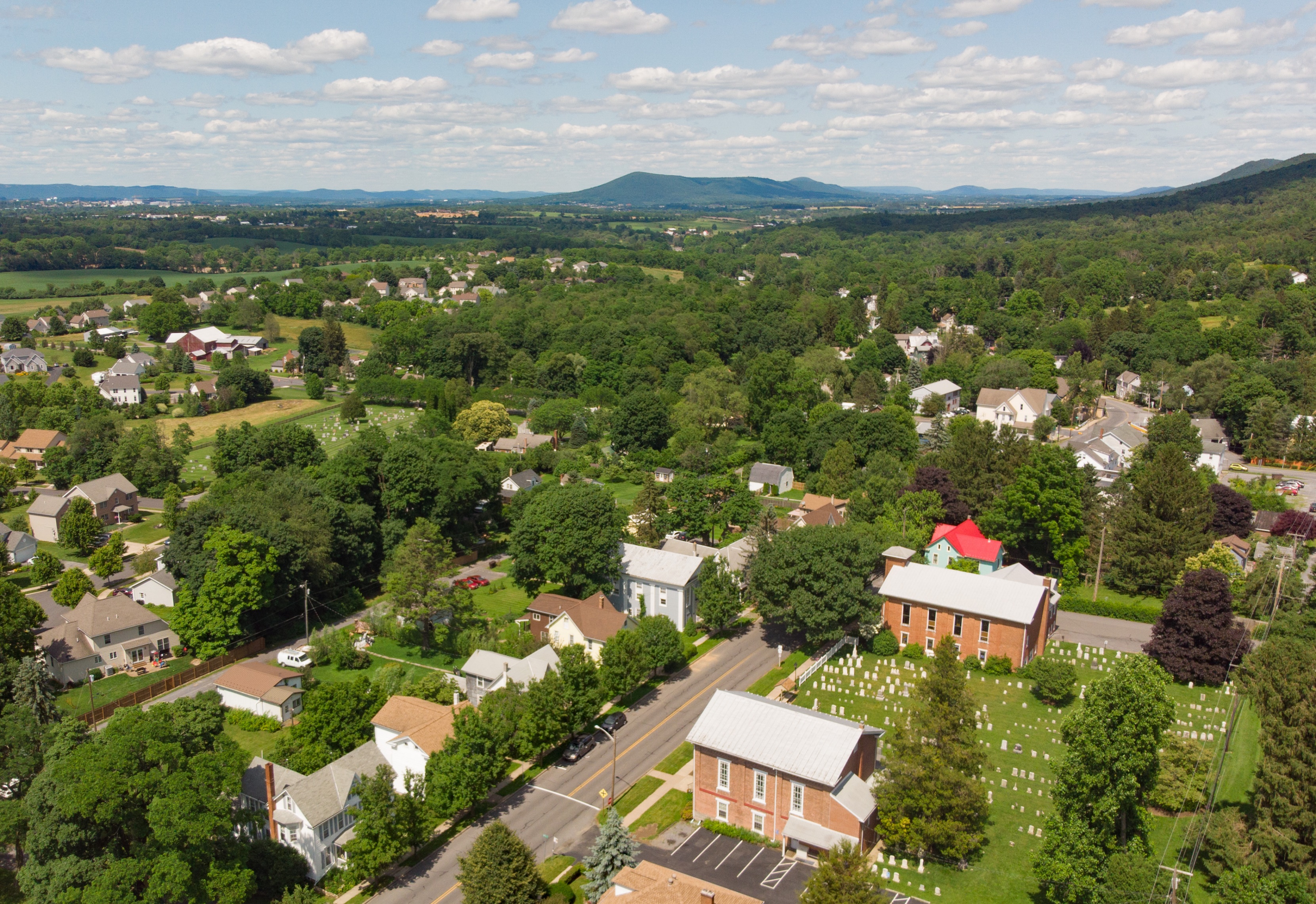 Vision Statement
The Pine Grove Mills Small Area Plan seeks to preserve the living heritage and values of the residents by providing an outline for improvements and development that strengthen connectivity, sense of community, safety, physical environment, commerce, and recreation within this unique and historic village.
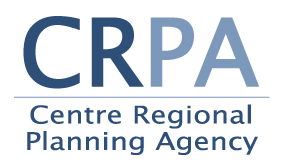 PINE GROVE MILLS SMALL AREA PLAN
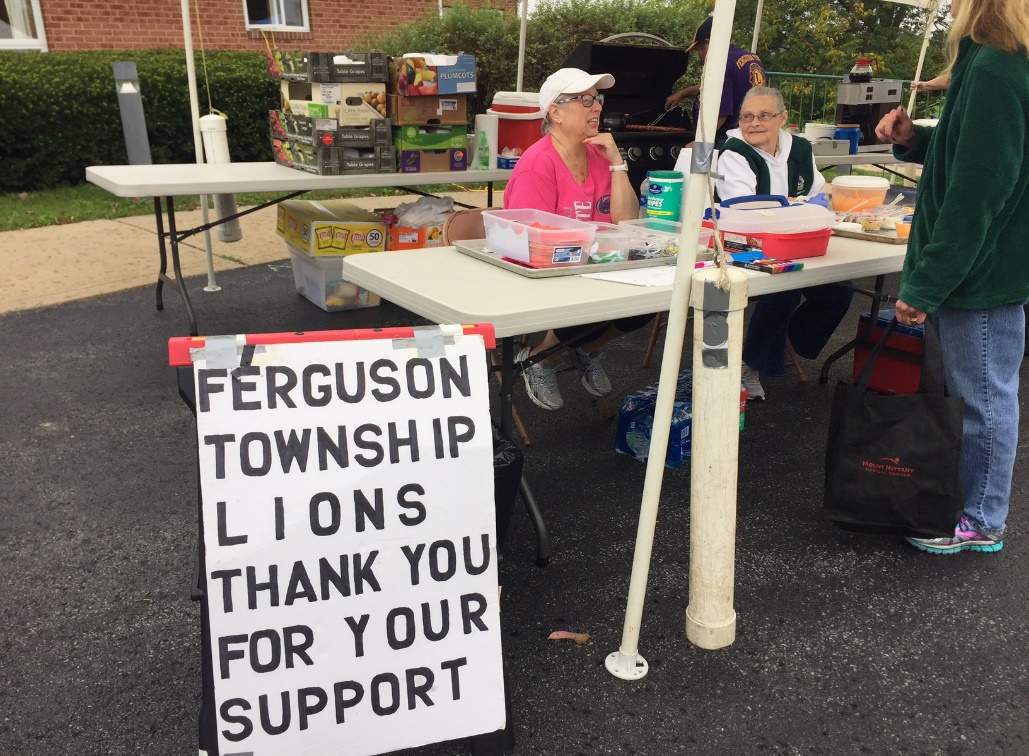 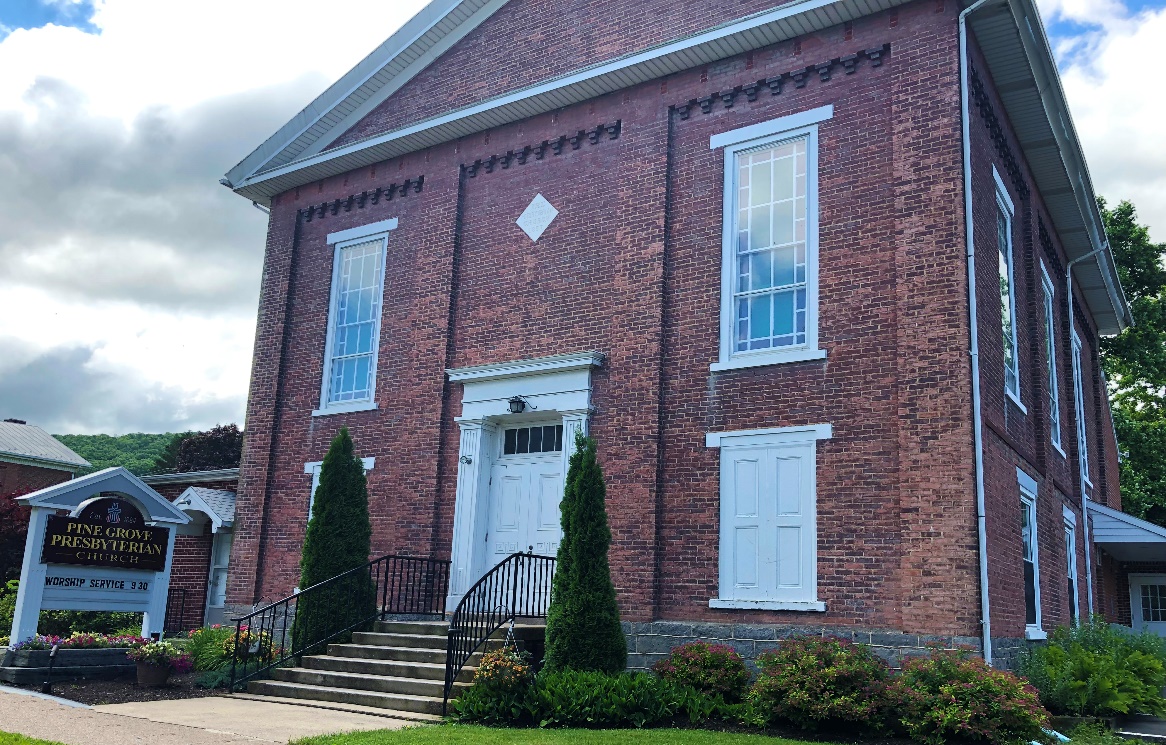 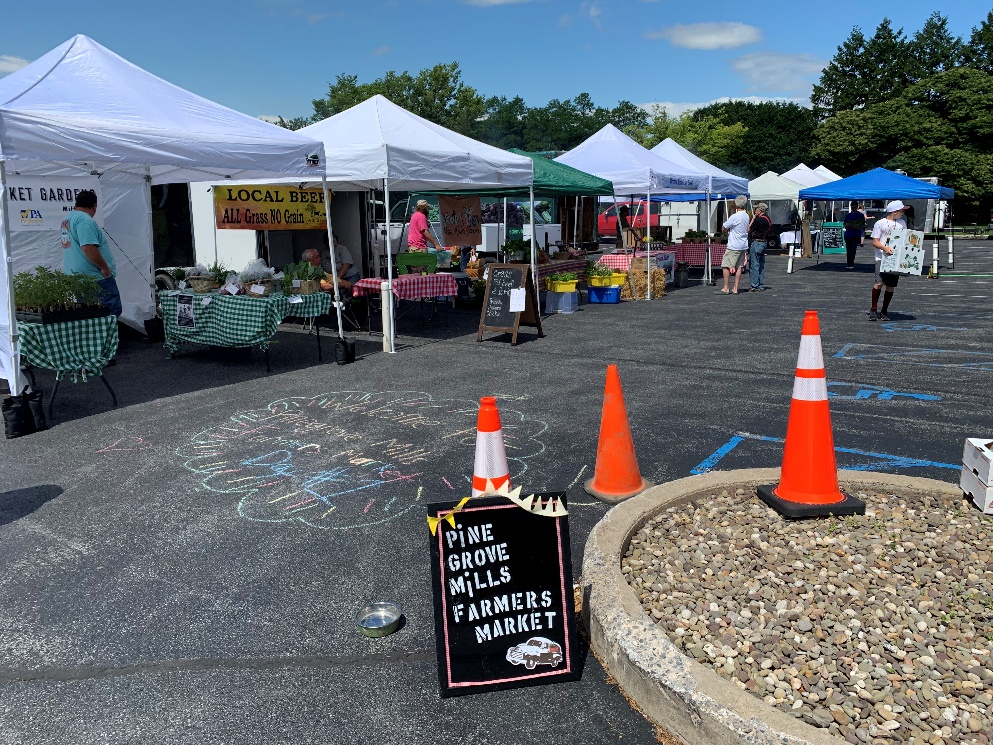 Strengthen PGM as a place that engages community
Improved parking in the Village for events that facilitates safe pedestrian movement
Fix gaps in sidewalks
Consider a complete street study
Improve advising of activities
Consider additional signs in PGM
Consider a community facility in Cecil Irvin Park
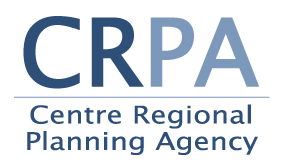 PINE GROVE MILLS SMALL AREA PLAN
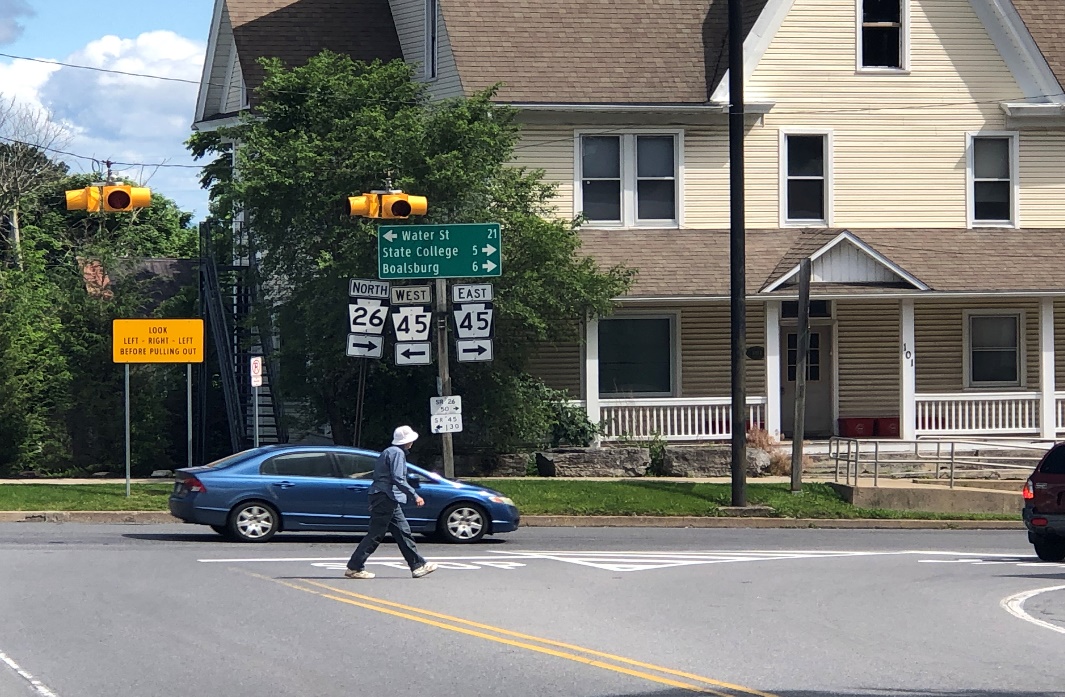 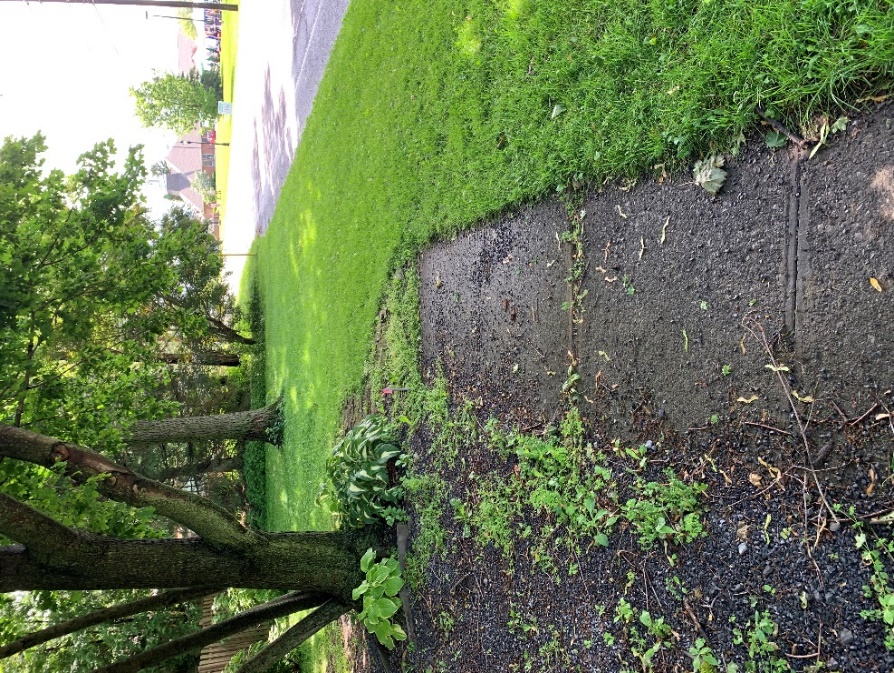 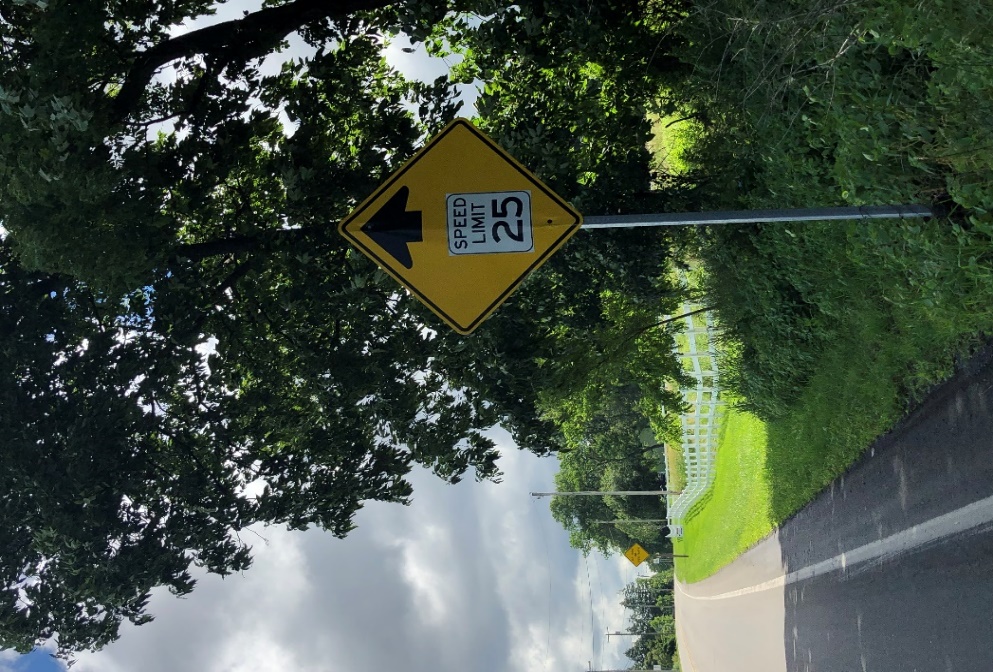 Improve Safety for Multiple Modes of Transportation
Blinking light intersection
Connection between neighborhoods - schools
Connection between neighborhoods – Village
Lack of crosswalks
Speeding
Narrow shoulders
Lack of sidewalks
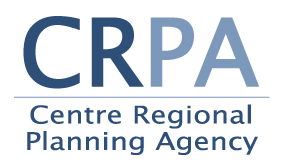 PINE GROVE MILLS SMALL AREA PLAN
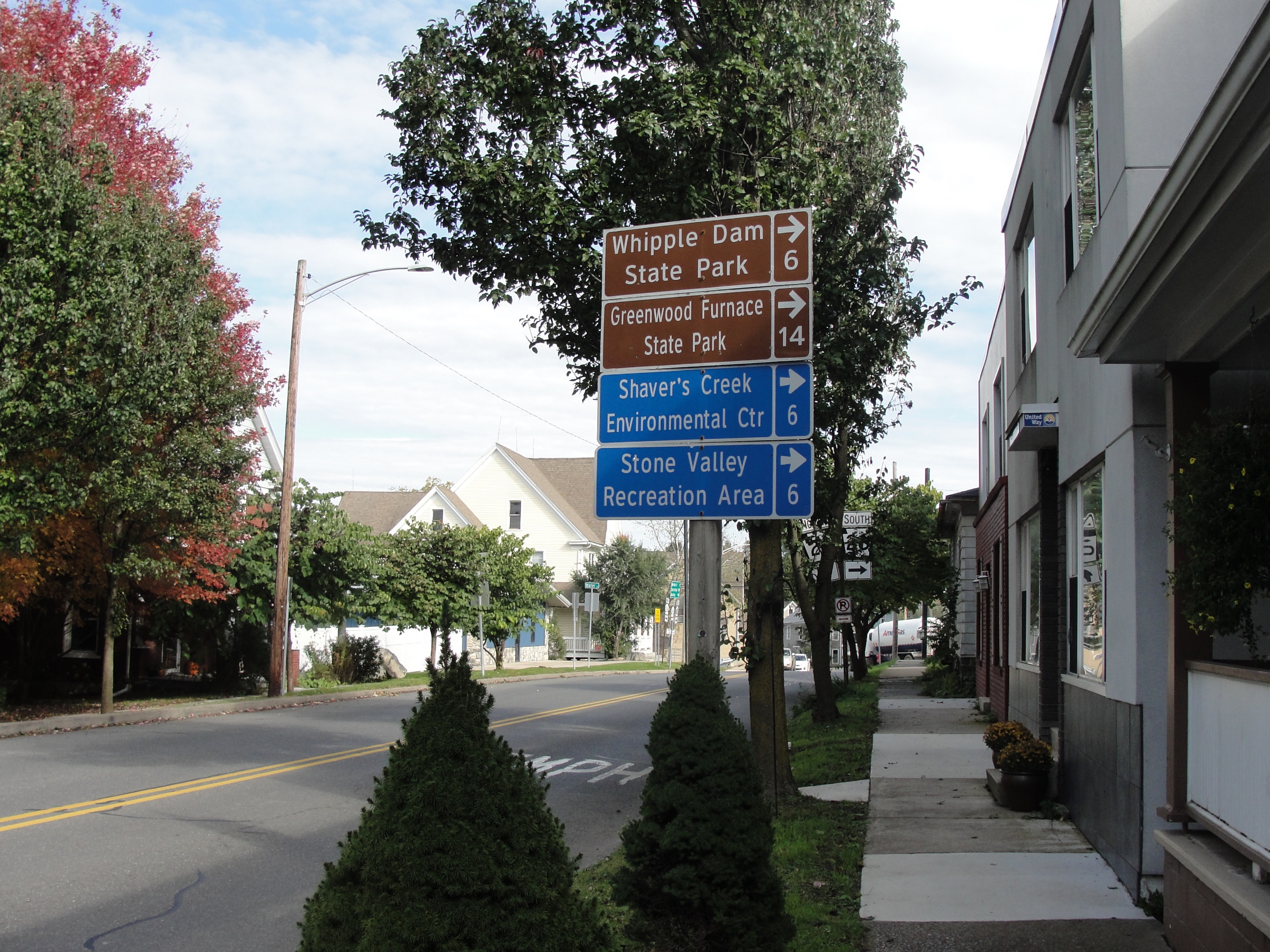 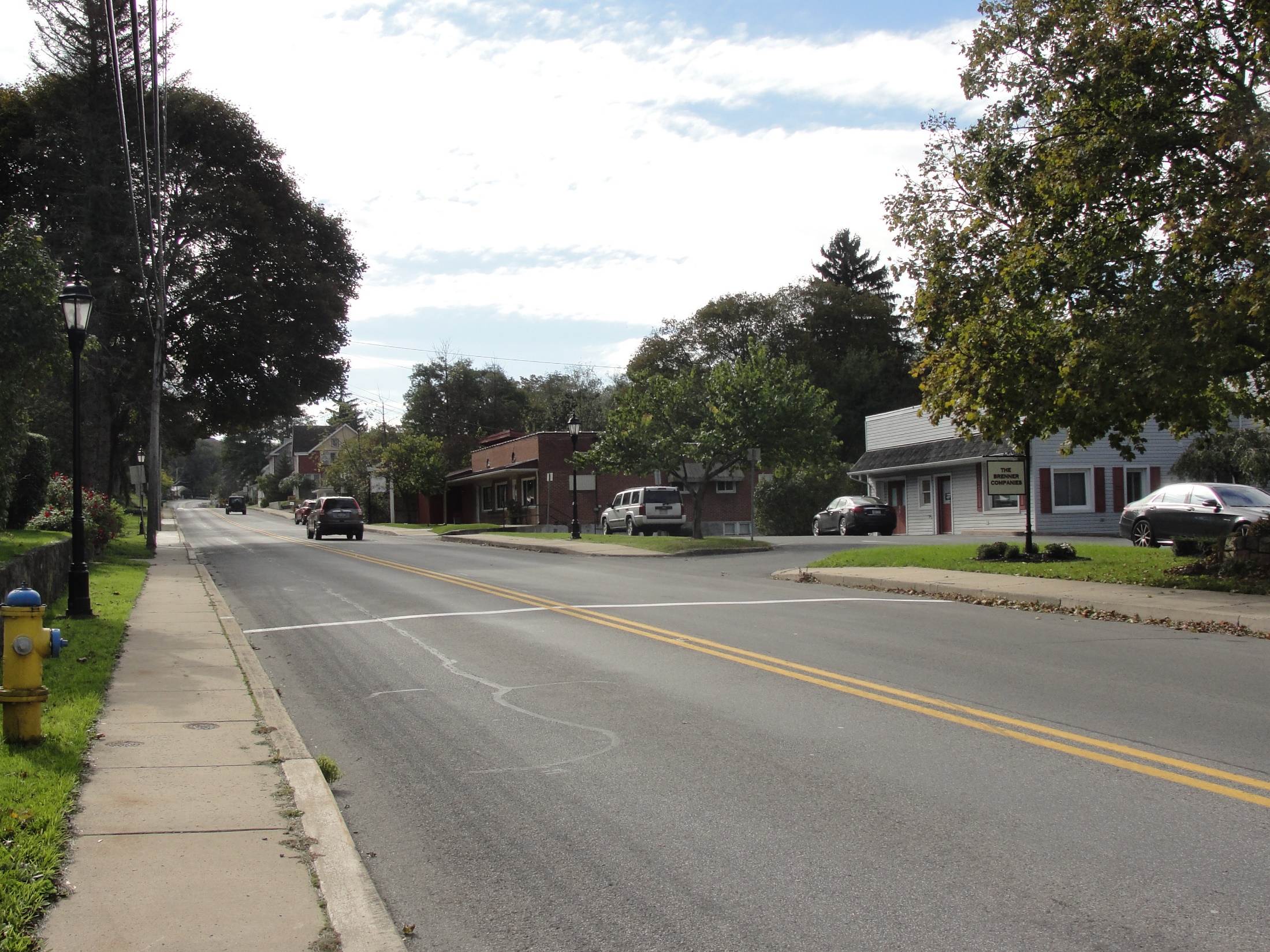 Pine Grove Mills – A Vibrant Community
Tourism connections
Recreation connections
Branding
Get people to stop in the Village
A place to hold community events
Small business development in the Village
Ordinances that support businesses…
Parking – Signs – Flexibility – Design
Tourism connections
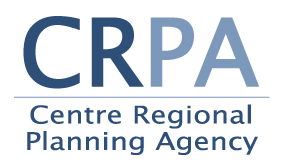 PINE GROVE MILLS SMALL AREA PLAN
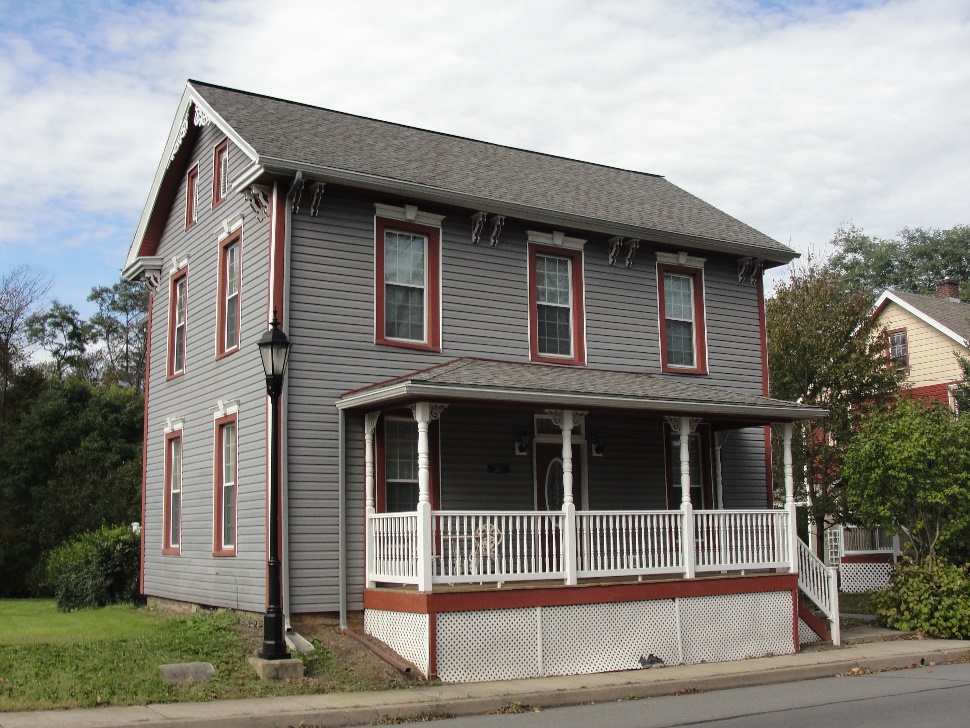 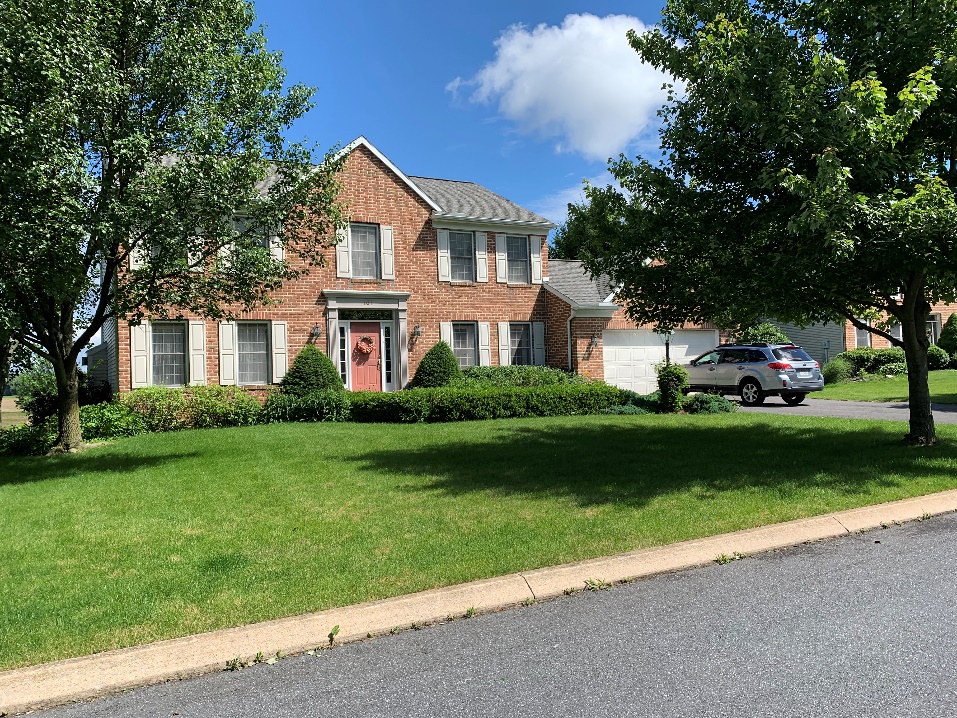 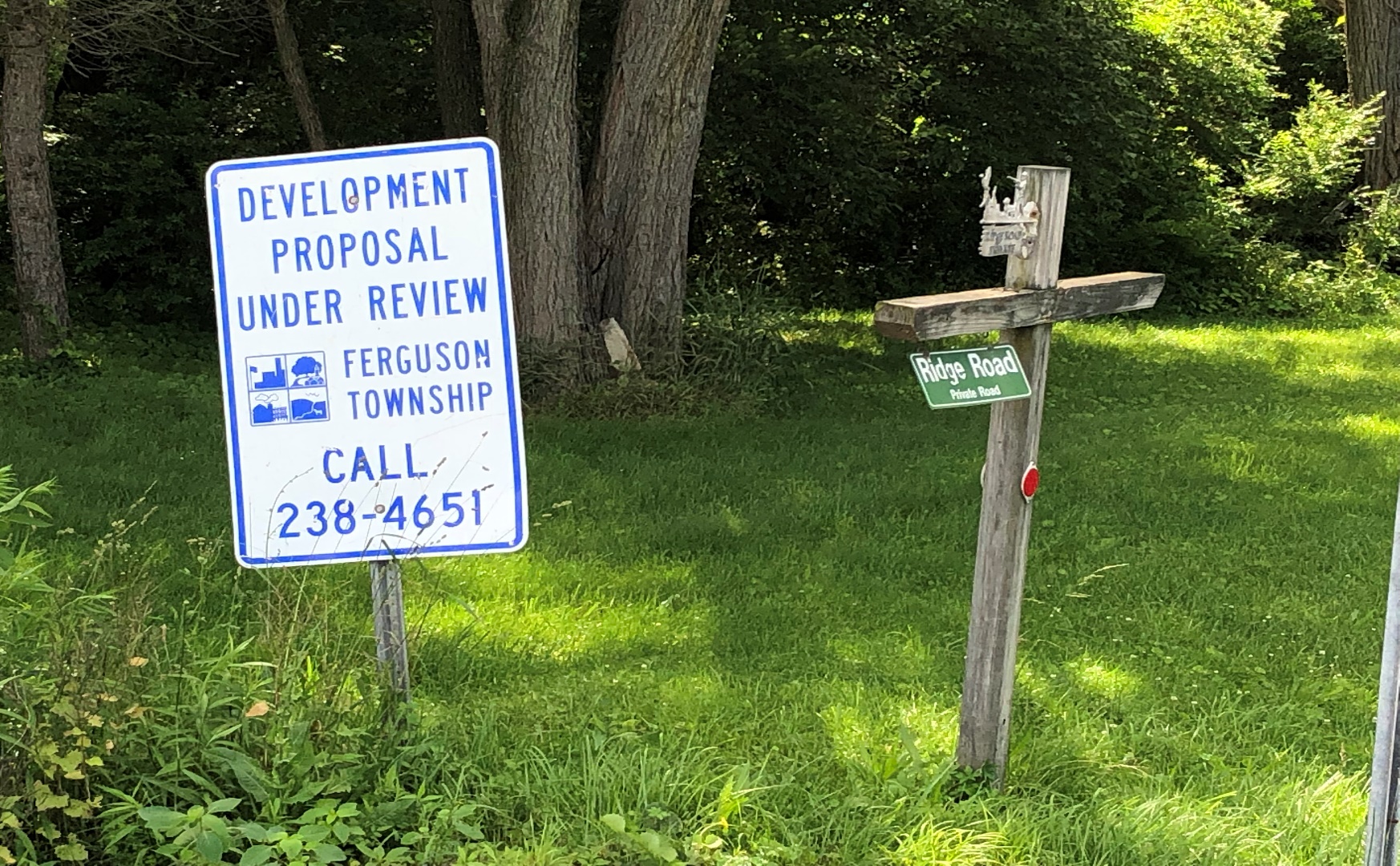 Embraces a Diversity of Neighborhoods
Safe pedestrian and bicycle connections
Define neighborhoods
Connectivity between neighborhoods
Historic signs
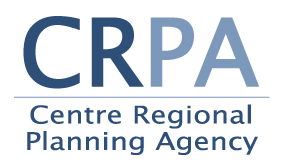 PINE GROVE MILLS SMALL AREA PLAN
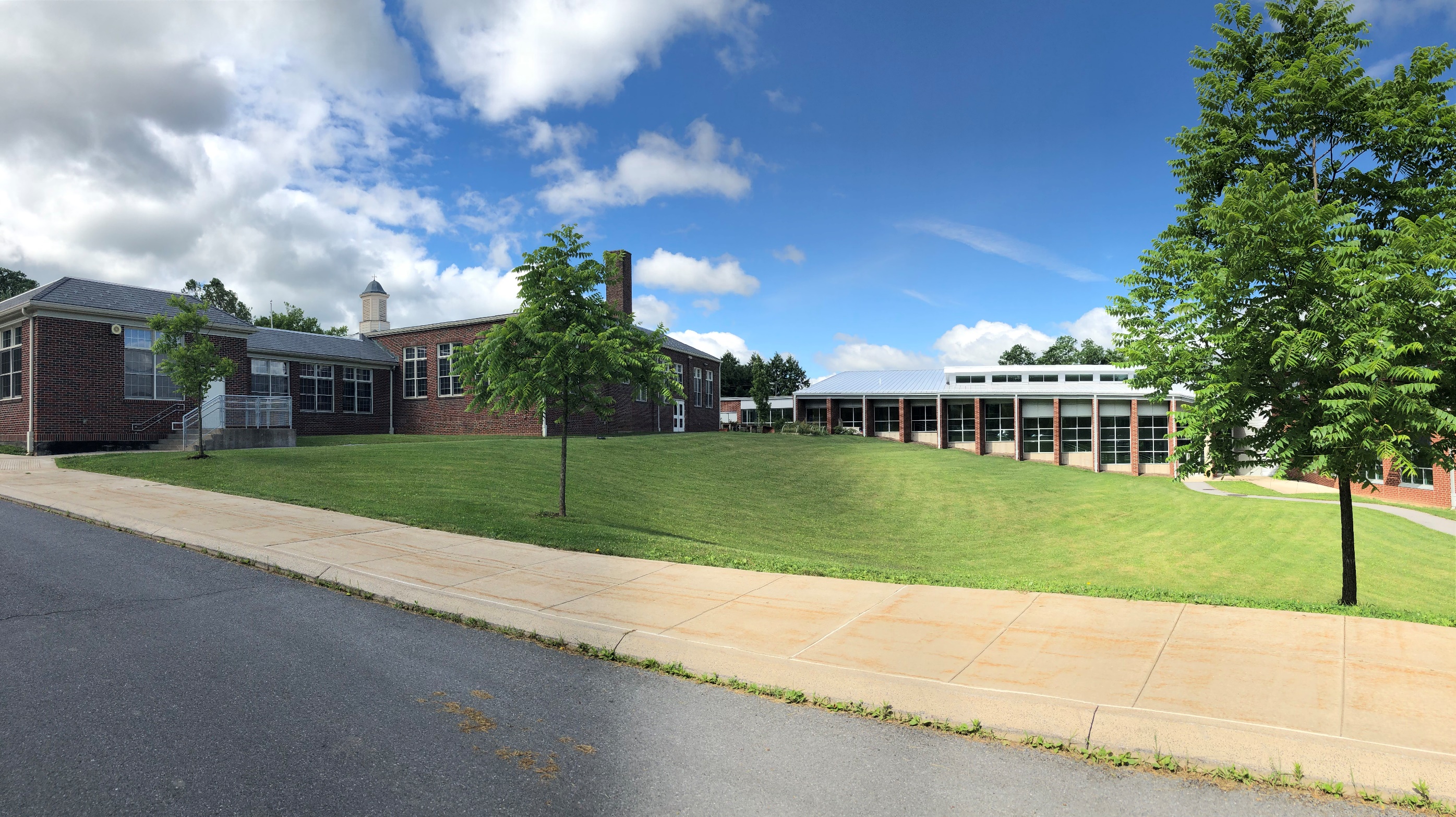 Pine Grove Mills History and Heritage
Strengthen community partnerships
Seek funding to preserve documents
Connect history and local events
Recruit volunteers at events
History is well documented
Need place to display and collaborate
Consider web page
Seek partnerships with others
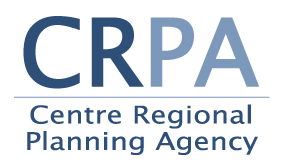 PINE GROVE MILLS SMALL AREA PLAN
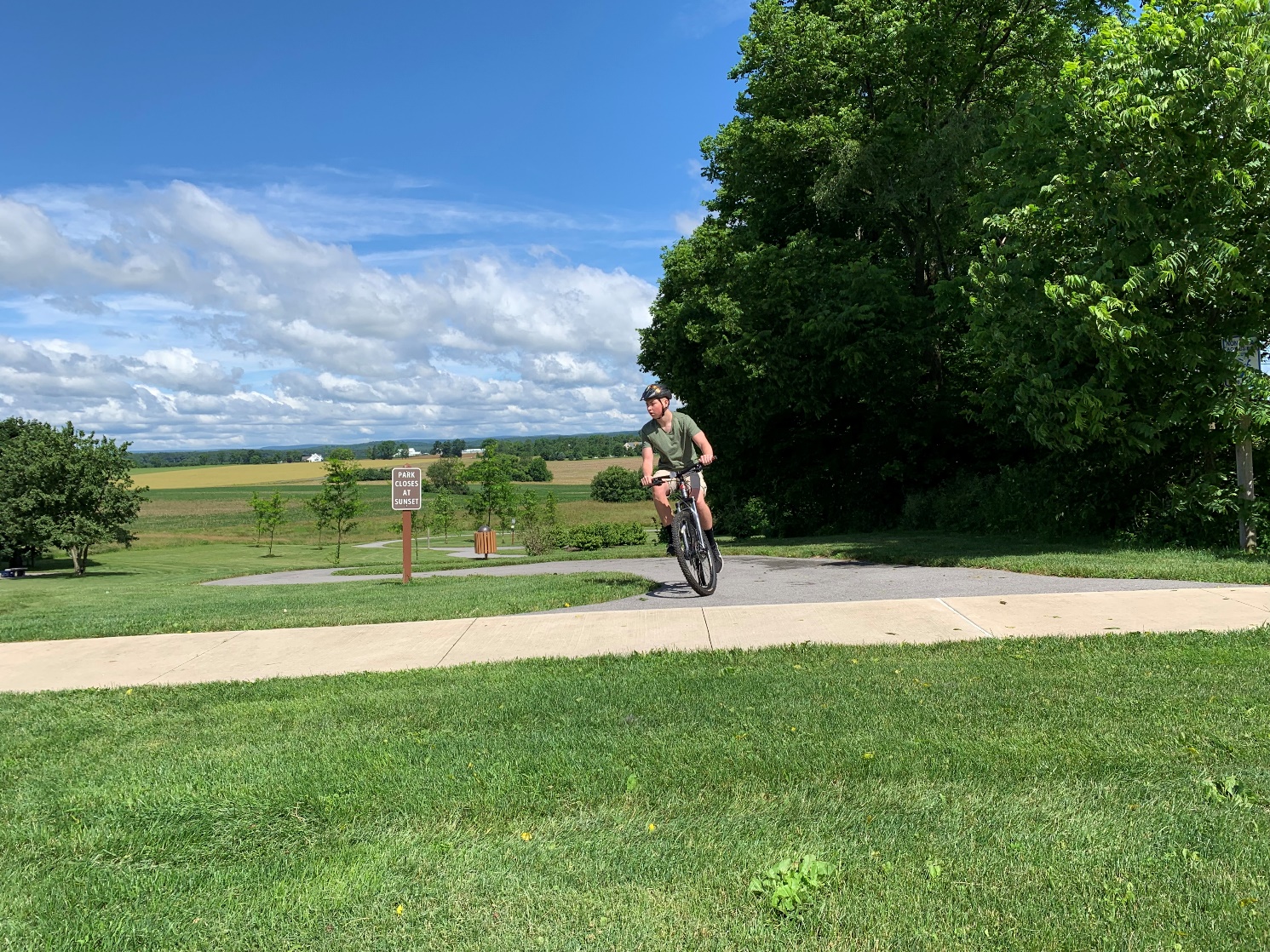 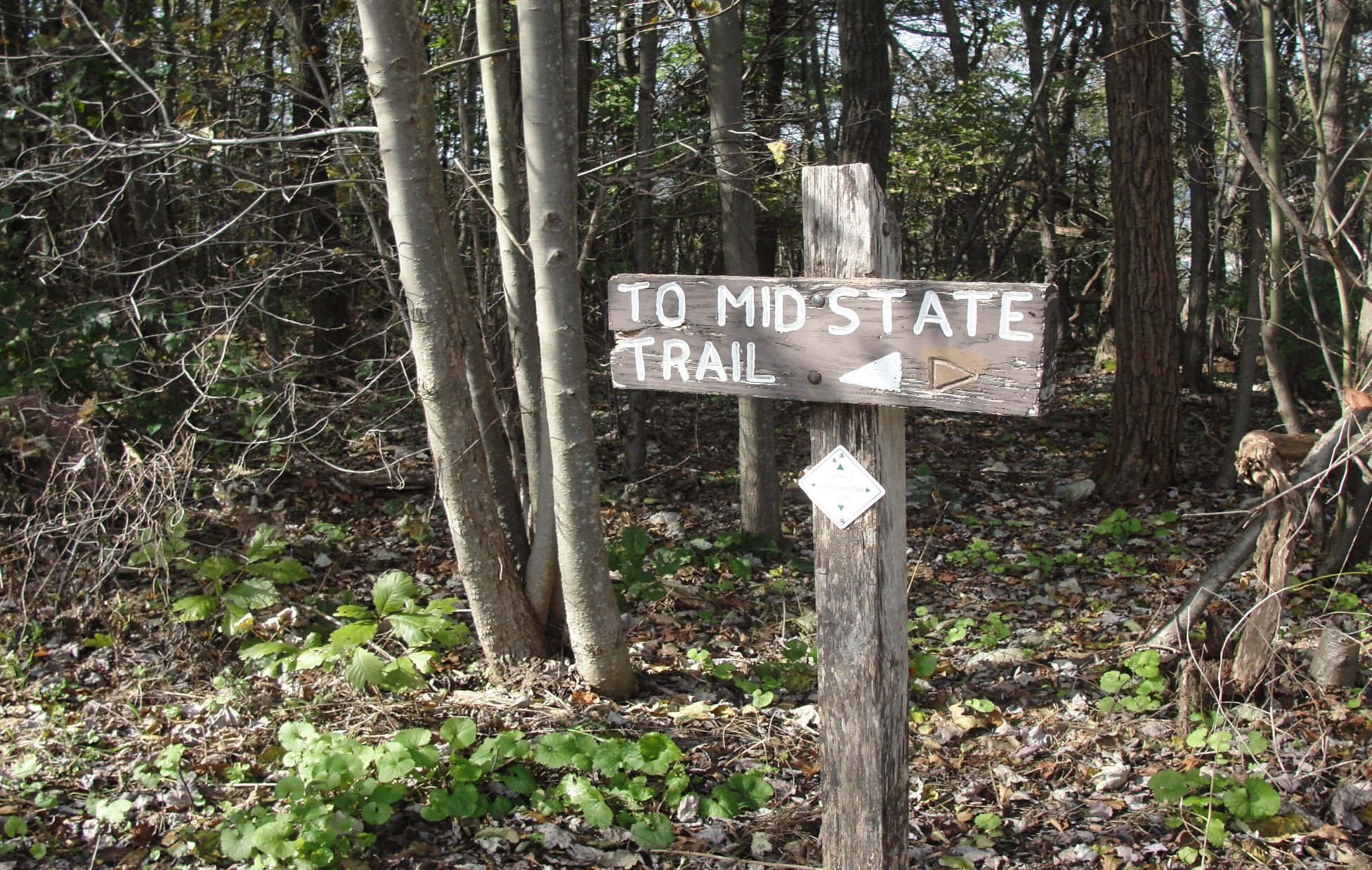 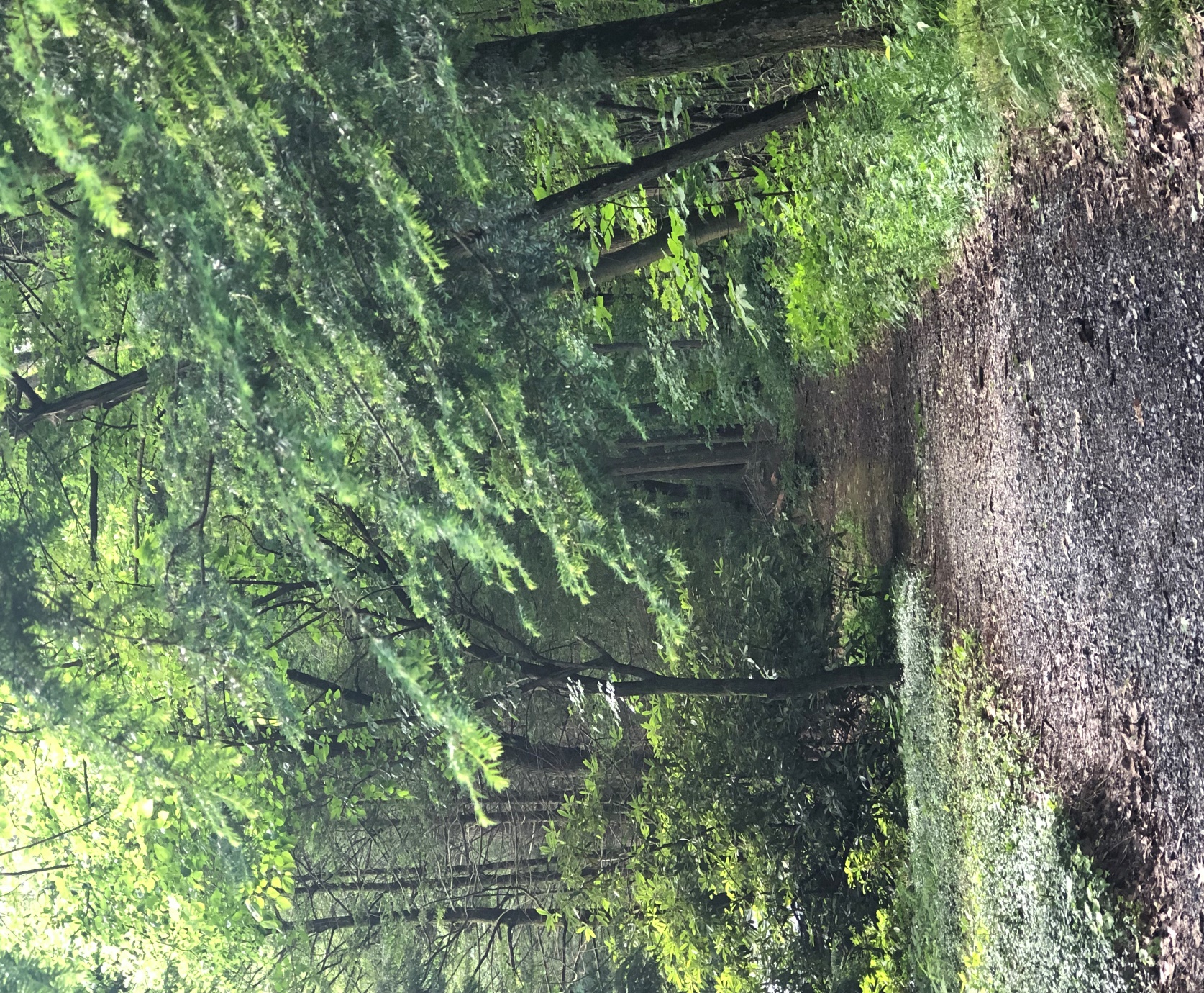 Recreation and Rothrock in Pine Grove Mills
Improve bicycle connections in PGM
Improve bicycle connections to Scotia, Musser Gap, and into State College
Strengthen connections to Rothrock
Improve parking/access to trailheads
Improve signage and mapping
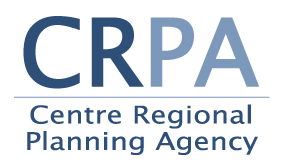 PINE GROVE MILLS SMALL AREA PLAN
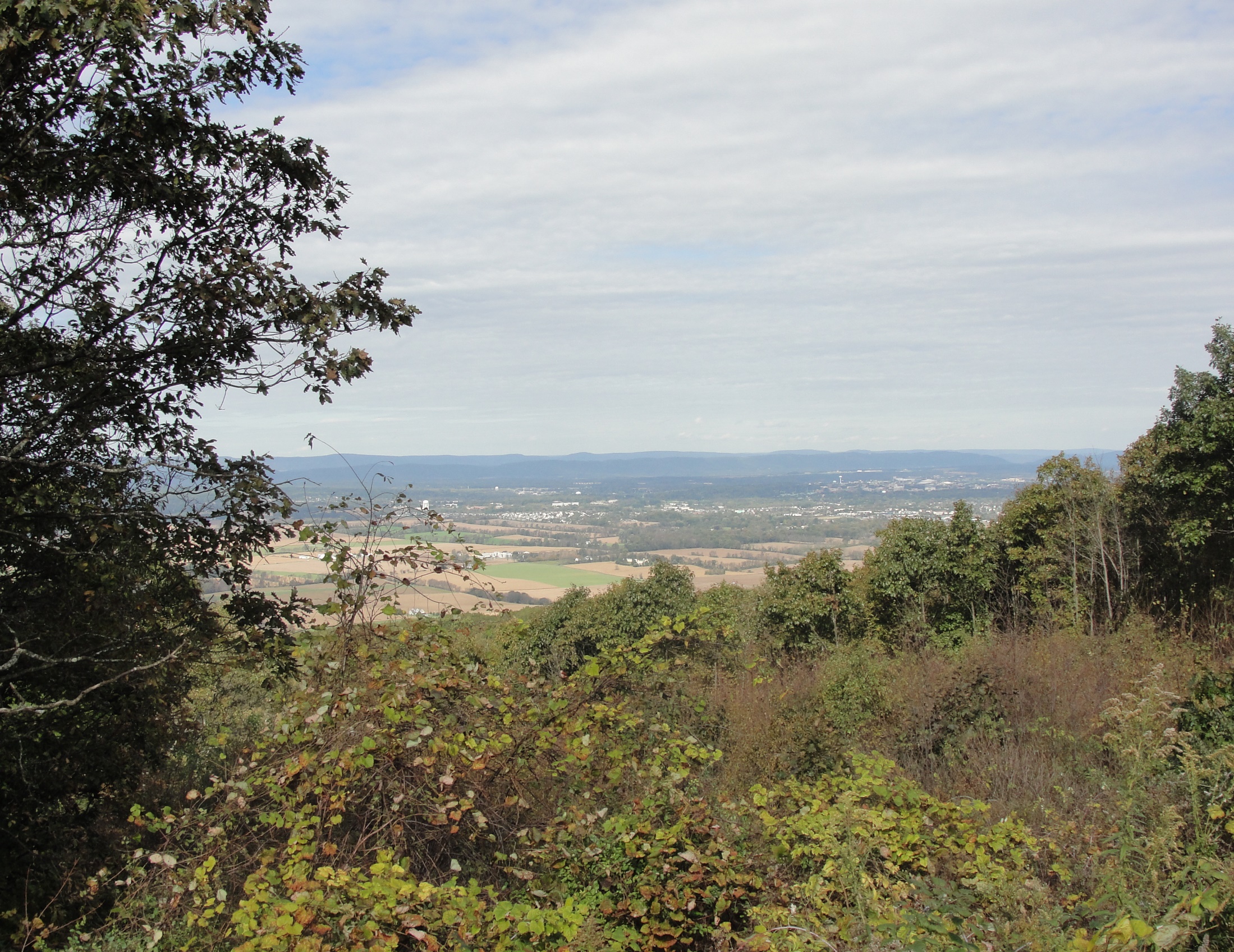 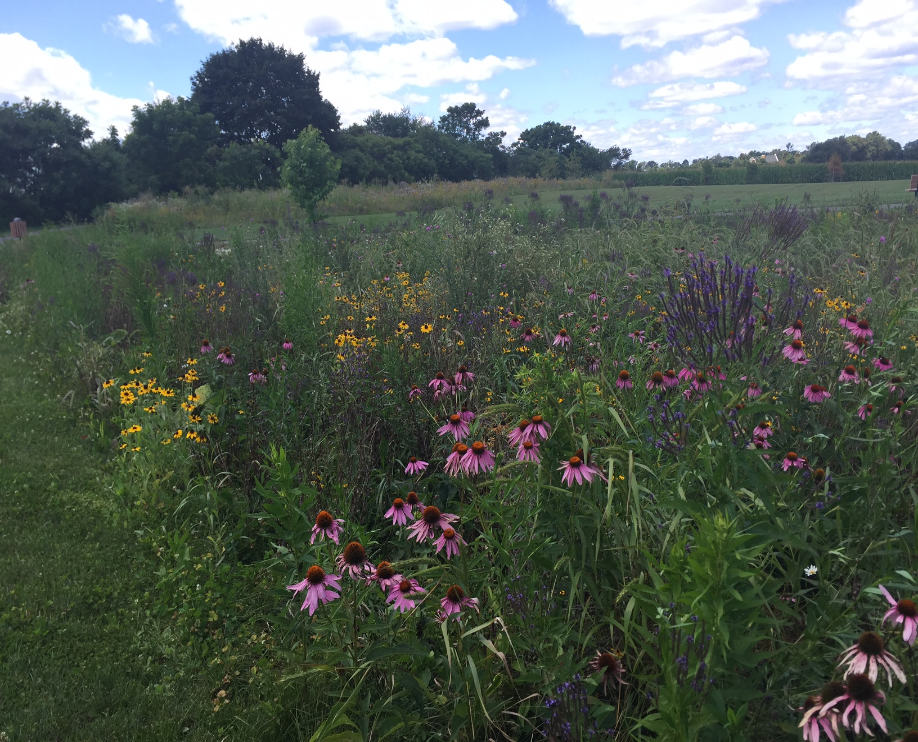 Community that values environmental stewardship
Improve use of renewable energy
Protect the dark sky
Consider community-based solar
Increase awareness of natural resouces
Develop partnerships
Reduce community-wide impacts
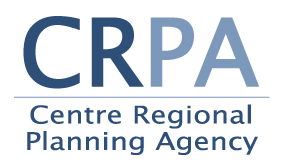 PINE GROVE MILLS SMALL AREA PLAN
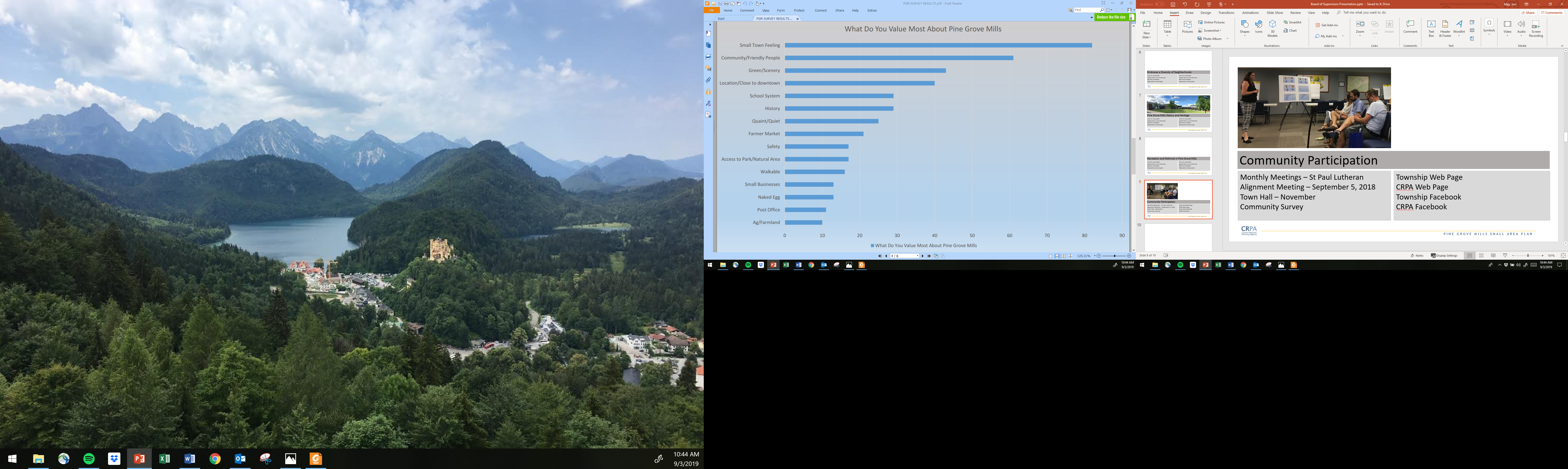 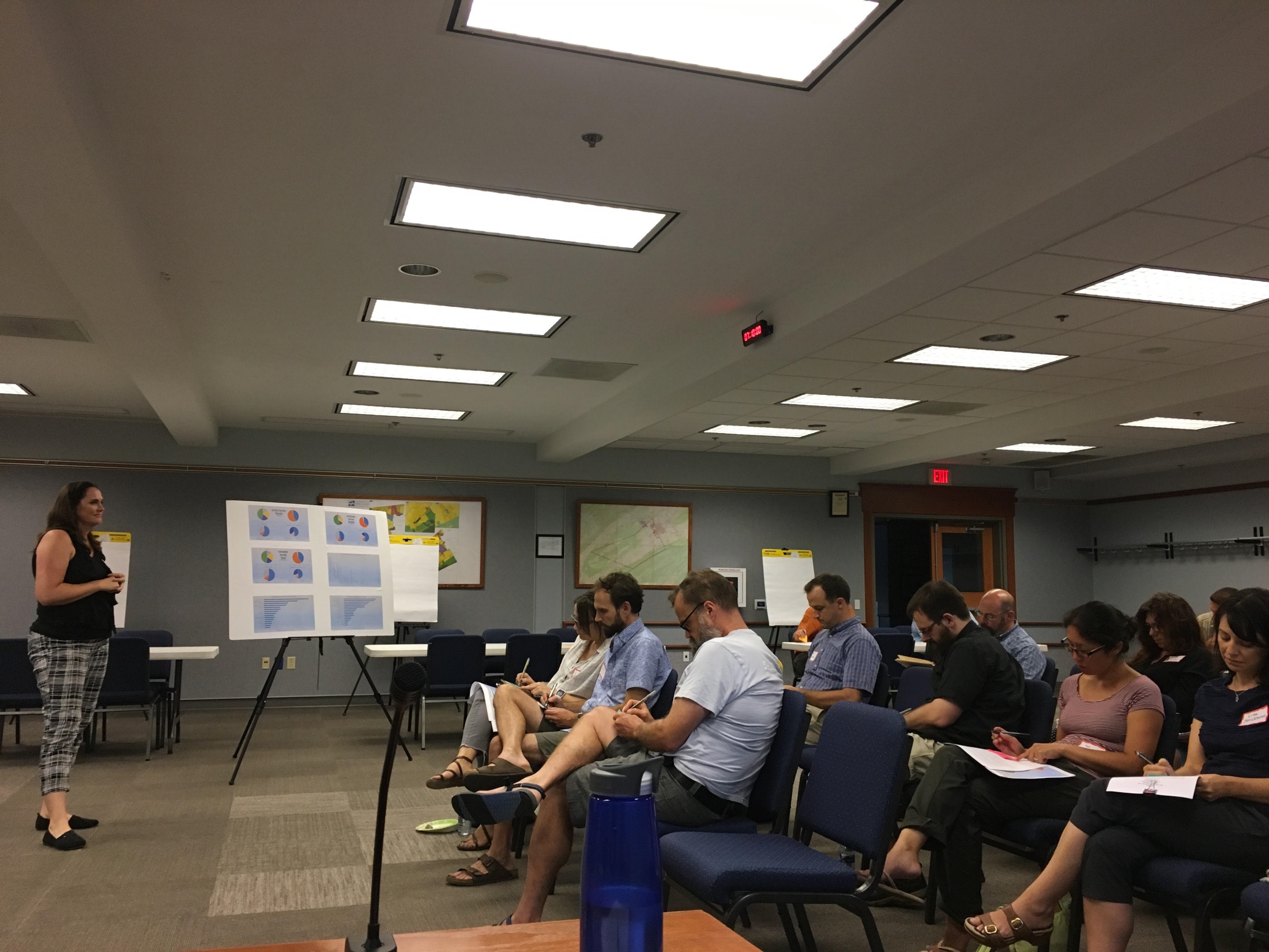 Community Participation
Township Web Page
CRPA Web Page
Township Facebook
CRPA Facebook
Monthly Meetings – St Paul Lutheran
Alignment Meeting – September 5, 2018
Town Hall – November 14, 2018
Community Survey
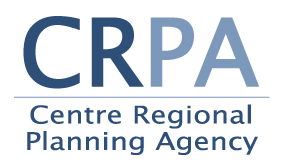 PINE GROVE MILLS SMALL AREA PLAN
Implementation Strategy
Organize the Pine Grove Mills Community

Build community support by implementing attainable actions first

Active and regular engagement with Township Board, Commissions,
and Staff

Build partnerships and alliances to implement larger projects

Monitor and report implementation successes and needs on a regular basis
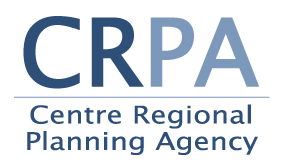 PINE GROVE MILLS SMALL AREA PLAN
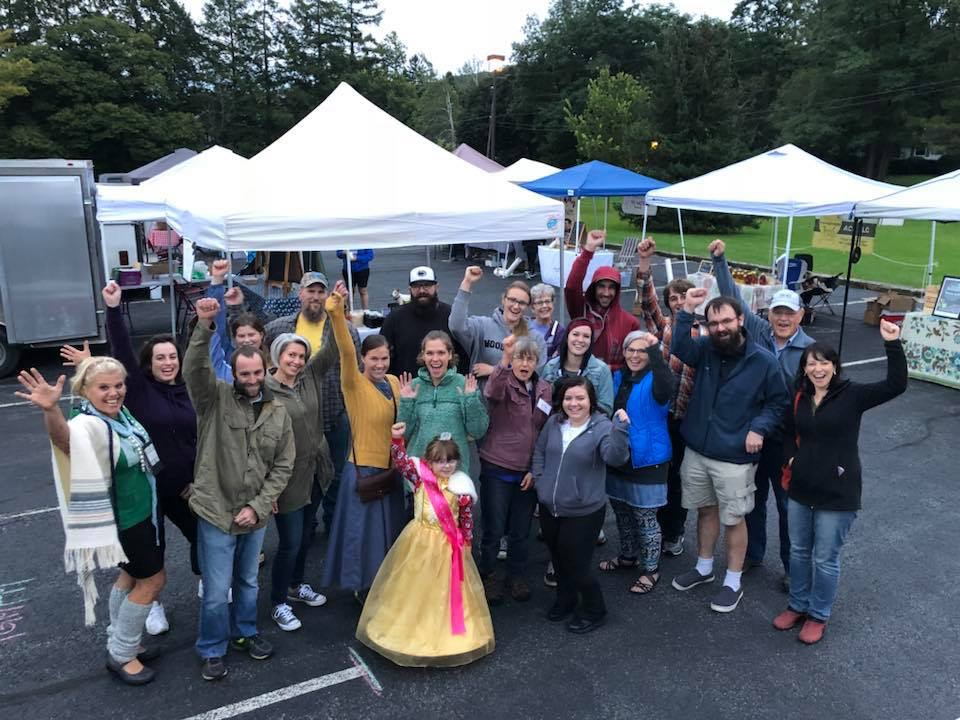 Next Steps
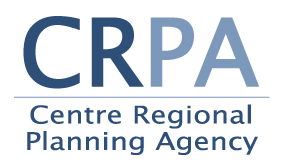 PINE GROVE MILLS SMALL AREA PLAN
Photo: Laura Dininni
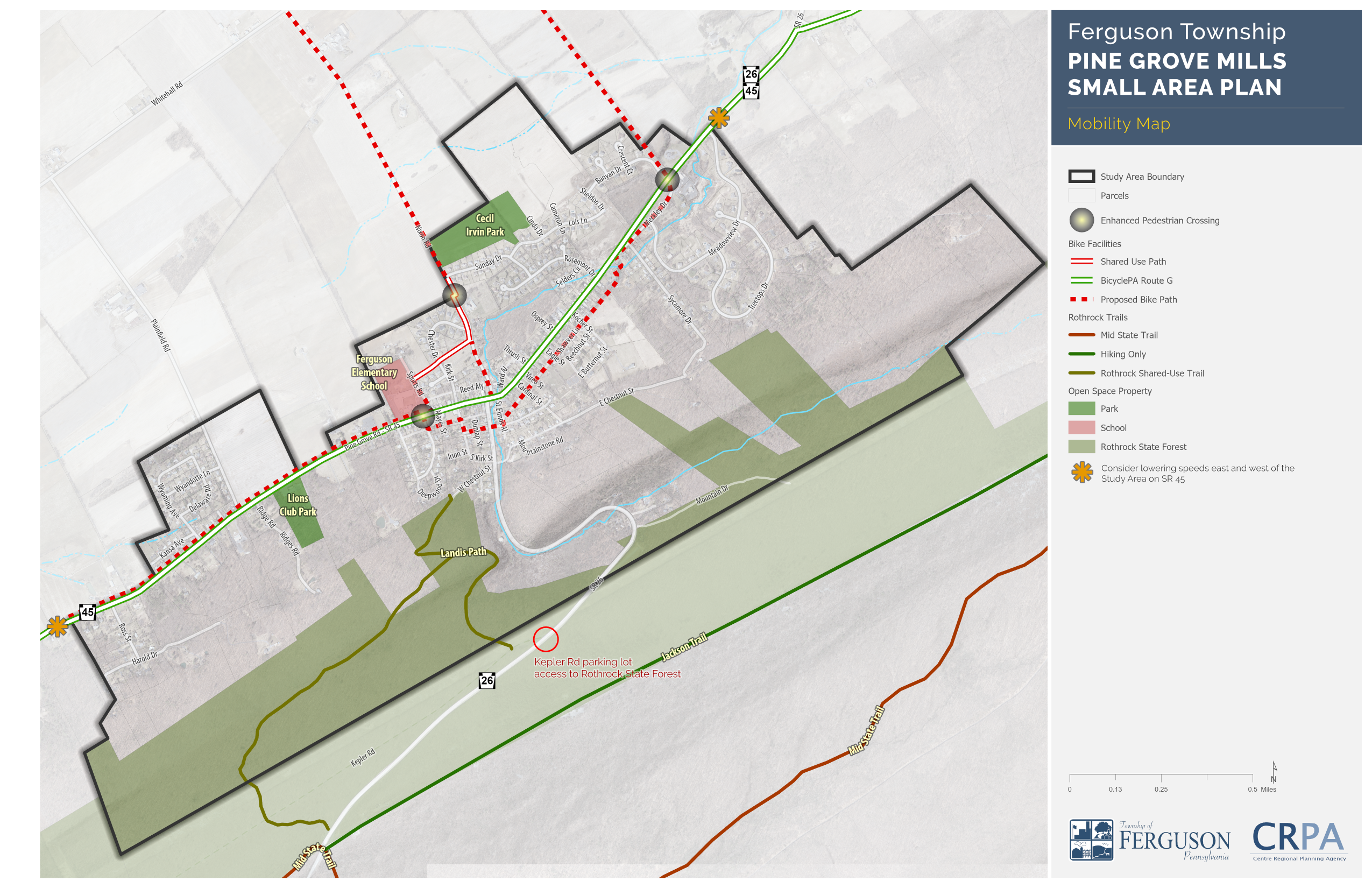 TOP TEN IMPLEMENTATION ACTIONS

Establish a community association to implement the Small Area Plan
Promote and coordinate community events
Amend sign ordinance
Prepare complete streets study for SR45 and SR26
Design and install traffic signal to replace “blinking light”
Improve mobility, particularly pedestrian and bicycle mobility
Determine what incentives would benefit local business recruitment and retention
Develop a zoning overlay district
Develop a list of Pine Grove Mills business contacts
Bury electrical lines to improve small town character